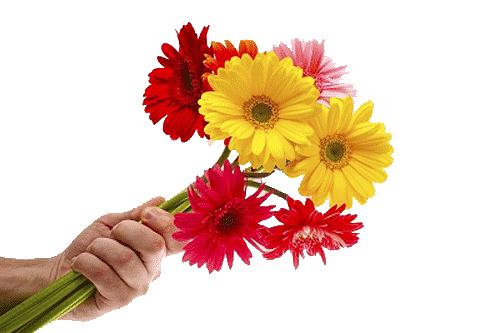 স্বাগতম
পরিচিতি
শ্রেনিঃপ্রথম
বিষয়ঃপ্রাথমিক গনিত
পাঠ্যাংশঃশুন্যের ধারণা
সময়ঃ৪০ মিঃ
রানা হামিদ
সহকারী শিক্ষক
মহেশপুর সরকারী প্রাথমিক বিদ্যালয়
কালাই, জয়পুরহাট
শিখনফল
*শূণ্যের ধারণা বলেত পারবে।
*শুণ্য(০) সংখ্যা প্রতীকটি শনাক্ত করতে পারবে।
পাঠ ঘোষণাঃ শুণ্যের ধারনা
আবেগ সৃষ্টি
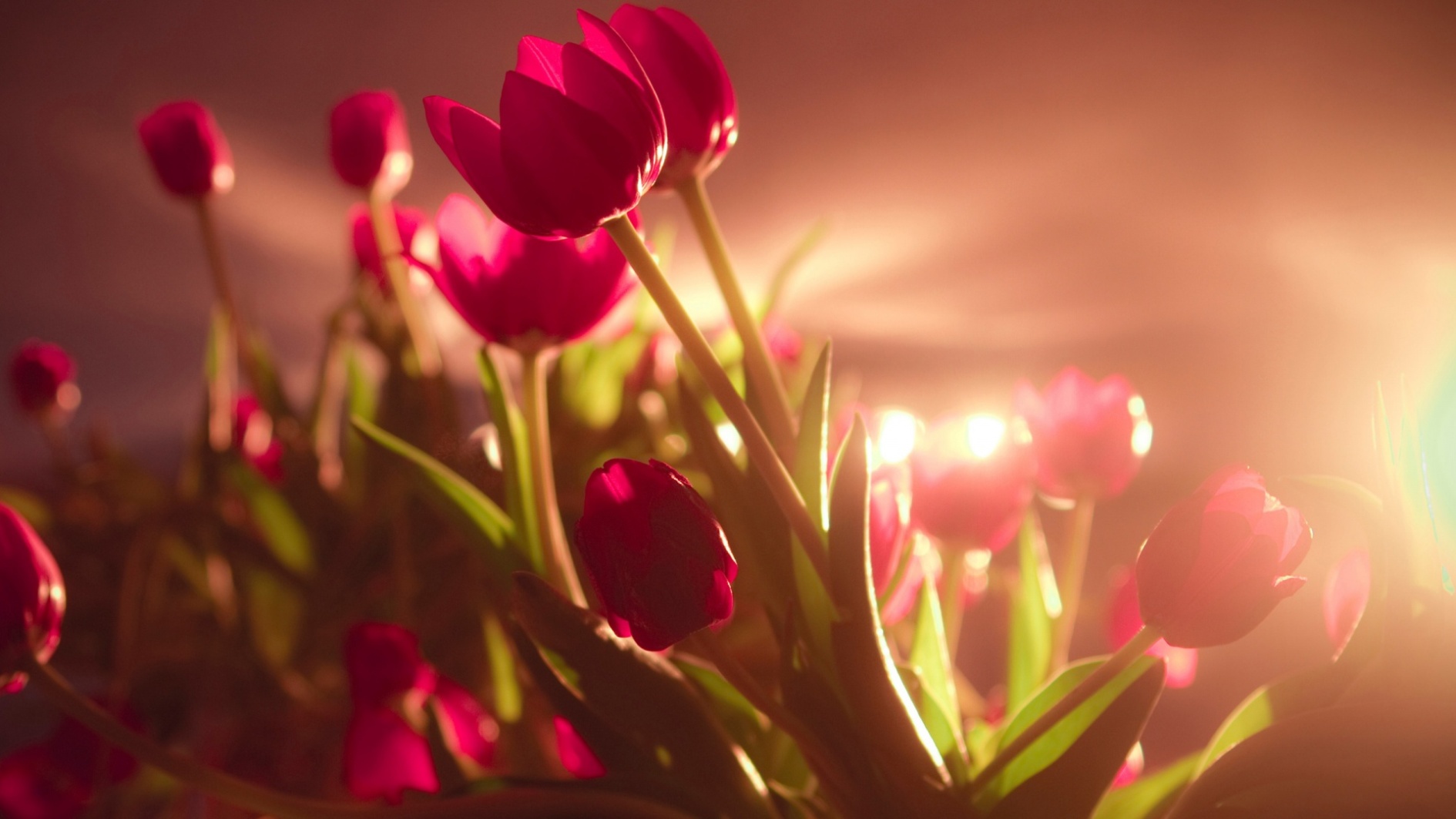 এসো গণনা করি।এখানে কতগুলো বল আছে?
০ টি বল
২ টি বল
১ টি বল
৩ টি বল
এই সংখ্যাটি কত?
আমরা এটিকে কী বলি?
আমরা একে শূণ্য বলি এবং লিখি ০
০
পাঠ্য বই এর ২১ নং পৃষঠা বের কর।
মূল্যায়ন
কয়টি করে  বল ?
২টি
০
১টি
ধন্যবাদ
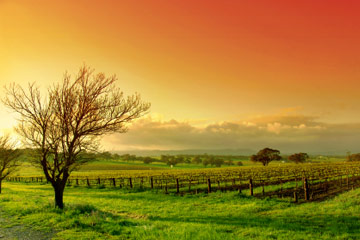